Муниципальное автономное  образовательное учреждение  города Нижневартовска
детский сад № 37
«Дружная семейка»
Отчет о деятельности
2 младшей группы № 3  за 2023-2024 учебный год
Воспитатель  Пачкория О.Н.  Велиханова Н.Р.
Характеристика группыВ группе 25 воспитанников:
мальчиков – 12
девочек – 13
Освоение общеобразовательной программы (разделы) в группе  общеразвивающей направленности для детей 3-4 года жизни №3 на  конец 2023-2024 учебного года
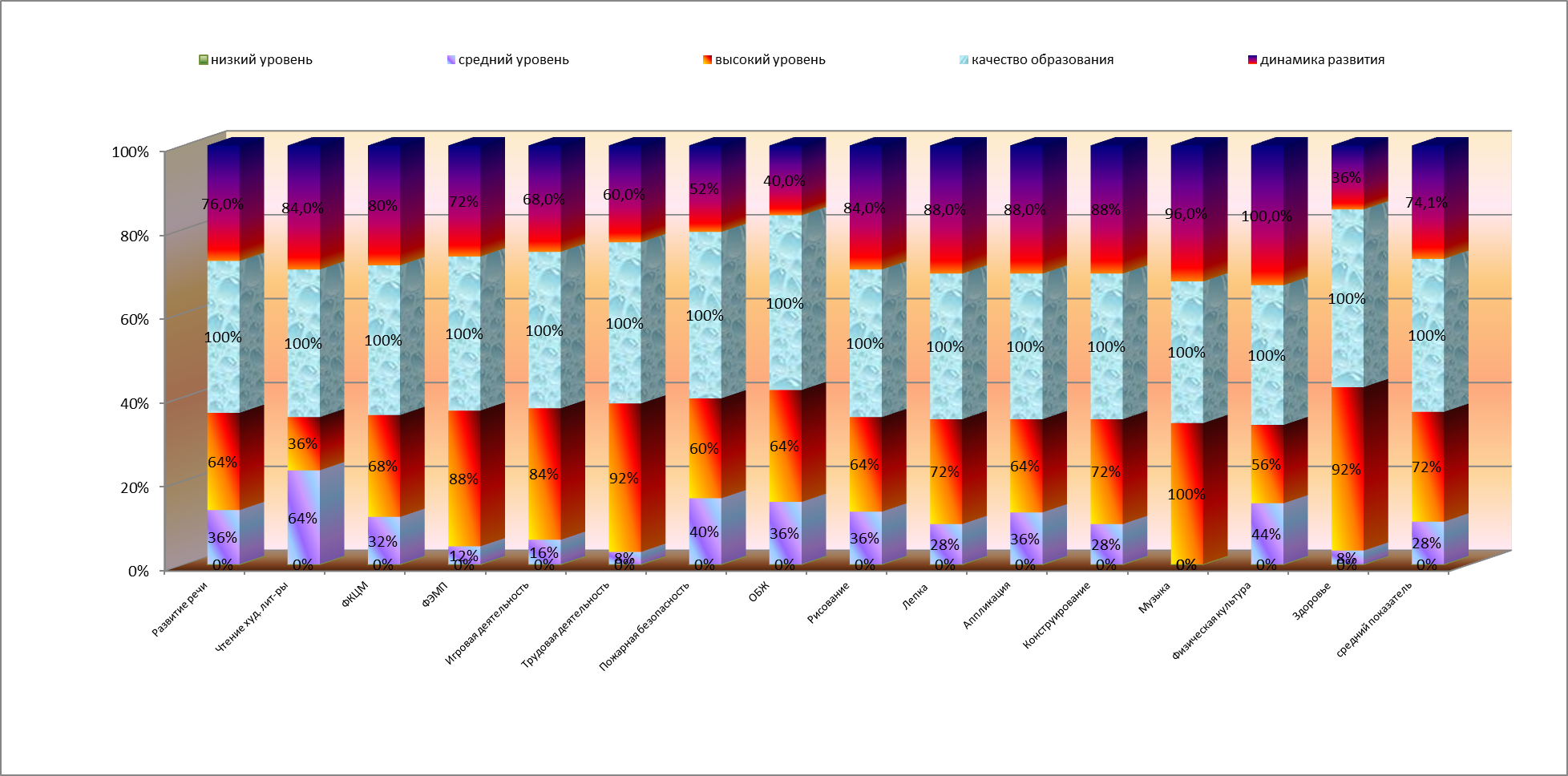 Уровень овладения воспитанниками необходимыми  навыками и умениями по основным образовательным областям ОП ДО в
На начало года
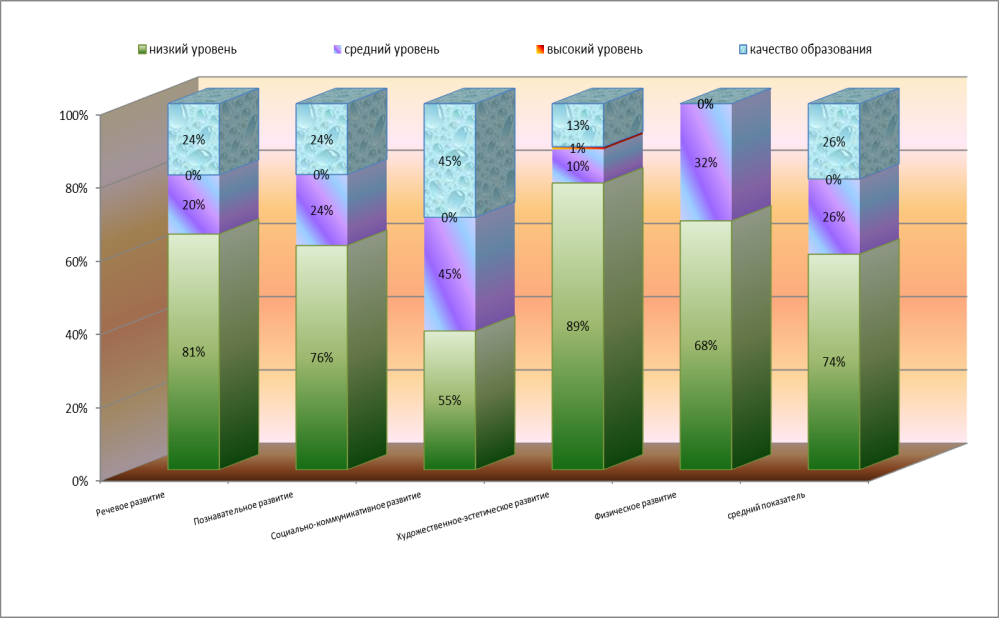 На середину года
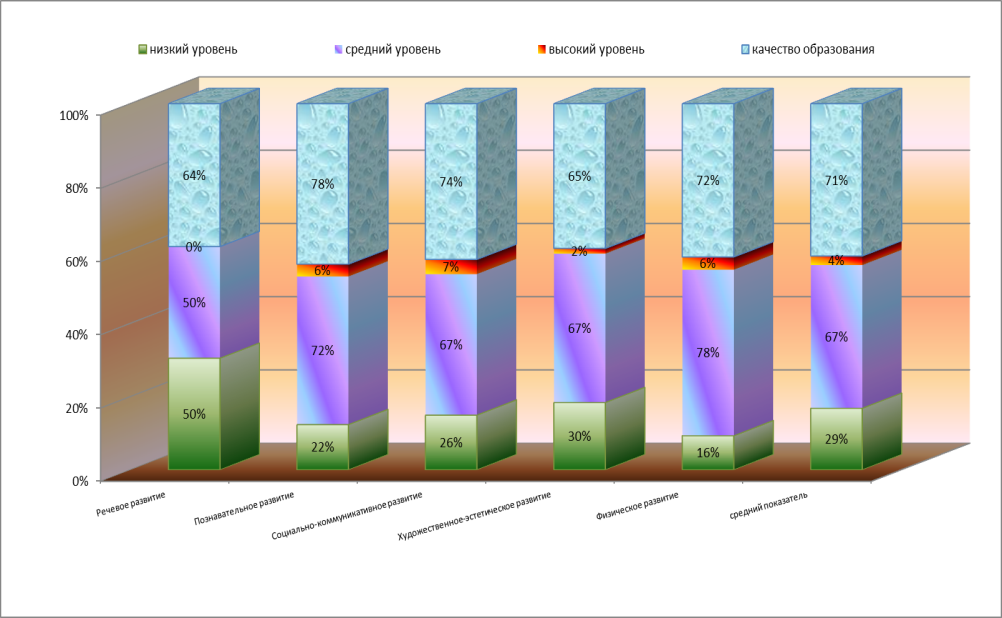 На конец года
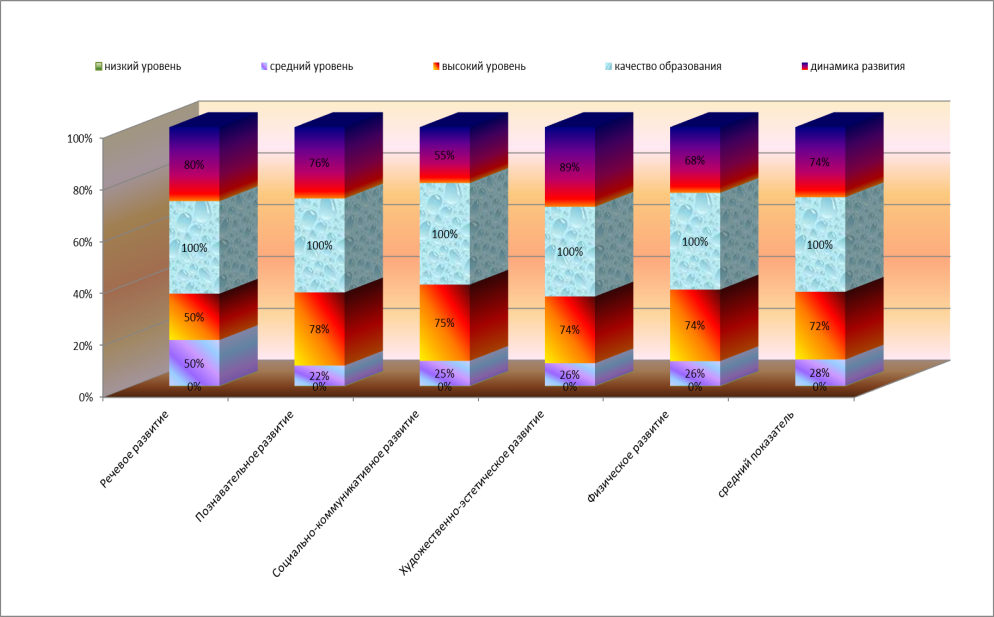 индекс здоровья
индекс здоровья
84,6%
90,00%
80,00%
73,1%
70,4%
67,9%
67,9%
67,9%
65,4%
65,4%
70,00%
60,00%
45,20%
50,00%
40,00%
26,9%
26,9%
30,00%
23,10%
20,00%
10,00%
0,00%
Участие воспитанников
в конкурсах различного уровня
Реализация программ и проектов
1.	Учебная	рабочая
программа	по	реализации	основной
программы	общеразвивающей	направленности
общеобразовательной
детей  младшей группы на 2023-2024 год на основе ФГОС ДО.
2.	Программа	кружковой
работы	для	детей	группы	младшего
дошкольного возраста по развитию «Веселые пальчики».

3.	Семейный клуб «Вместе дружная семья».

4.     Проект по нравственно-патриотическому воспитанию.
Пачкория Олеся Николаевна
Высшее образование
Высшая категория
Тема самообразования «Познавательно-исследовательская деятельность детей младшего дошкольного возраста»
Интернет – сайт  https://pachkoriaolesya.ucoz.net/
Достижения
Диплом 2 место Элита российского образования в номинации «Лучшее занятие в дошкольном образование-2023»
Диплом участника Всероссийского педагогического конкурса  «Творческий воспитатель-2023» 
Диплом 3 место Международного конкурса талантов в номинации «Личный сайт"
Диплом 2 место Всероссийского конкурса талантов в номинации «Конспект занятия»   
Диплом  2 место Элита российского образования в номинации «Лучшая дошкольная образовательная организация, реализующая здоровьесберегающие проекты и программы-2024»
Велиханова Нина Рейзудиновна
Образование средне специальное
Первая категория
Тема самообразования «Знакомство детей младшего дошкольного возраста с правилами дорожного движения»
Интернет – сайт http://nina2702.ucoz.net/
Достижения
Диплом 2 место Элита российского образования в номинации «Лучшее занятие в дошкольном образование-2023»
 Диплом 1 место Международного конкурса талантов в номинации «Личный сайт" 
Диплом 2 место Всероссийского конкурса талантов номинация "Инновации в современном образовании" "Инновационный проект "Юные исследователи"
Диплом 1 место Всероссийского конкурса талантов номинация "Родительское собрание" "Формирование единых подходов к здоровьесбережению, снижение случаев заболеваемости детей"  
Диплом 1 место Всероссийского конкурса талантов номинация "Сайт педагога" "Сайт воспитателя"  
Диплом  куратора за подготовку участников к Региональному конкурсу "Педагоги Ум"
Реализация мероприятий, обеспечивающих  взаимодействие с родителями
Тема	консультации
«Правильное питания ребенка»
«Крупная польза мелкой моторики рук»
«Закаливание детей дома»
"Возрастные особенности детей  4-го года жизни»\
«Речевое развитие»
Памятки по ОБЖ, ПБ.ПДД.
«Профелактика гриппа и ОРВИ»
«Открытое окно-опасно для ребенка»
«Меры безопасности при нахождении на водных объектах в период таяния льда и ледохода»
«Отношение родителей к воспитанию патриотических чувств дошкольников»
«Роль семьи в воспитании у детей любви к Родине»
«Игры с ребенком летом»
Участие родителей в выставках, акциях
Фотовыставка «Золотая осень»
Акция «Помоги птицам»
Акция «Спасем елку»
Конкурс лучших новогодних игрушек 
Конкурс «Елочка живи»
Акция «Покормите птиц зимой»
Выставка детских рисунков «Зимушка, зима в гости к нам пришла»	 
Выставка поделок «Мастерская Деда Мороза»
Фотовыставка «Мой папа-самый лучший»
Акции «Письмо солдату», «Открытка солдату»
Поделки на конкурс «Боярыня Масленица»
Выставка военной техники
Выставка «День космонавтики»
Фотовыставка «Я помню! Я горжусь!»
Перспективы развития
работать над улучшением здоровья детей и снижением детской заболеваемости,  через подвижные игры и упражнения на развитие двигательной активности детей  и продолжая проводить весь комплекс профилактических мер, используя  нетрадиционное физкультурное оборудование;
регулярное использование современных здоровьесберегающих технологий;
развивать мелкую моторику рук через лепку, аппликацию,  пальчиковые игры;
вовлекать родителей в воспитательно-образовательный процесс – составление  проектов, участие в выставках совместных работ, в мероприятиях группы и  детского сада;
составить комплекс занятий для кружка «Цветные ладошки» детей 4-5 лет
подготовить предметно-развивающую среду;
подобрать материал по разделам программы для работы с интерактивной доской  для детей 4-5 лет;
составить каталог игр по развитию речи детей среднего  возраста;
способствовать организации участия детей в конкурсах различного уровня:  муниципальных, всероссийских, международных.
Перспективы развития педагогов
Внедрение в образовательный процесс новых технологий, обеспечивающих сохранение и укрепление здоровья воспитанников. 
Обеспечение стабильного показателя охвата детей мероприятиями, способствующими поддержке и развитию творческой одаренности.
Сохранение показателей на уровне 98% -100% по освоению детьми  посещающими детский сад, основной общеразвивающей программы  дошкольного воспитания.
Повышение профессиональной компетентности через прохождение  курсов, публикаций, участие в конкурсах разного уровня, участие в  форсайт-центрах.
Увеличение количества воспитанников, принявших участие в  конкурсах различного уровня.
Работа над темой самообразования «Пальчиковые игры в развитии детей младшего дошкольного возраста»